ЗАКОНОМЕРНОСТИ ВОЗРАСТАНИЯ И СНИЖЕНИЯ
ТРИГГЕРНОЙ СЕЙСМИЧНОСТИ МАССИВА ПРИ
ОТРАБОТКЕ ЛОВОЗЕРСКОГО РЕДКОМЕТАЛЛЬНОГО
МЕСТОРОЖДЕНИЯ


А.В. Ловчиков

Горный институт ФИЦ КНЦ РАН, Апатиты, Россия



(Работа выполнена при поддержке РФФИ,
проект № 18-05-00563)
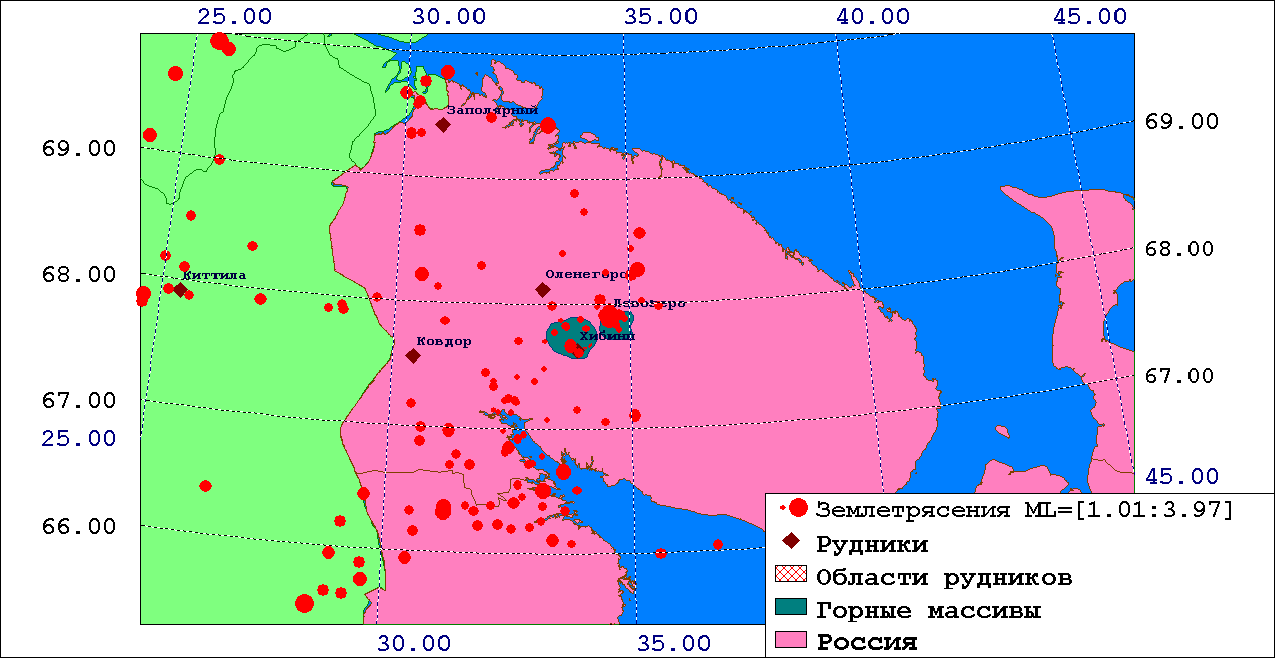 Карта сейсмических событий Кольского полуострова 1997 г.
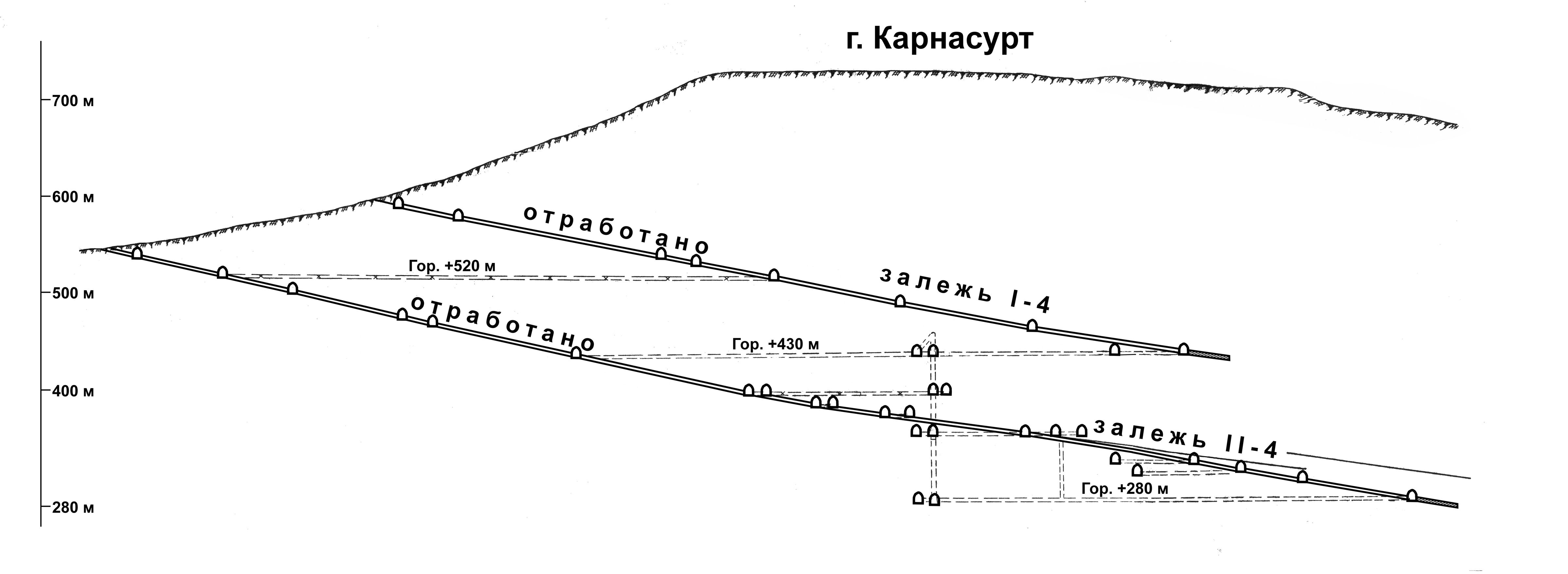 Схематический вертикальный поперечный разрез рудника «Карнасурт»
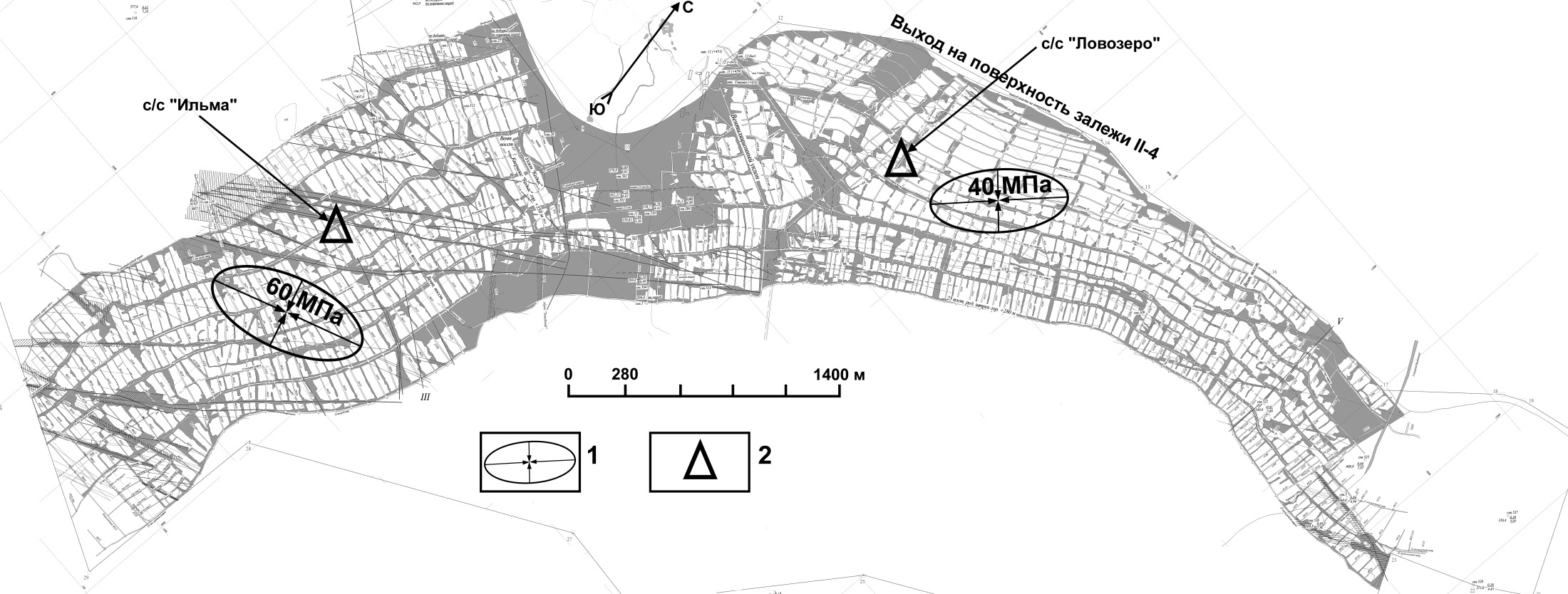 Схематический план горных работ рудника «Карнасурт» по залежи II-4
(1– эллипсы горизонтальных тектонических напряжений; 2– сейсмостанции)
Характеристика естественного напряженного состояния участков
рудника «Карнасурт»
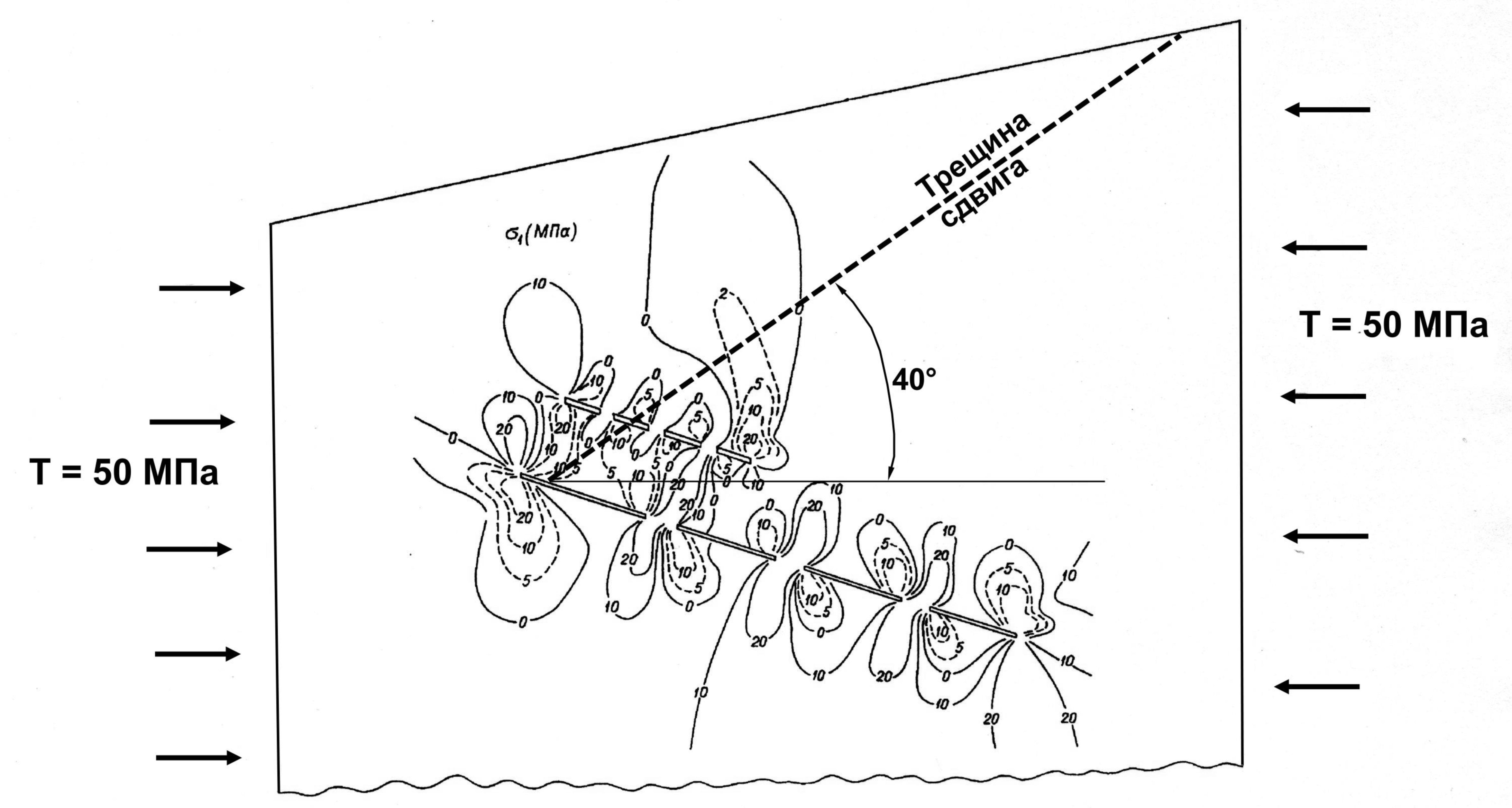 Схема распределения напряжений 1 и образования трещины
на руднике «Умбозеро»
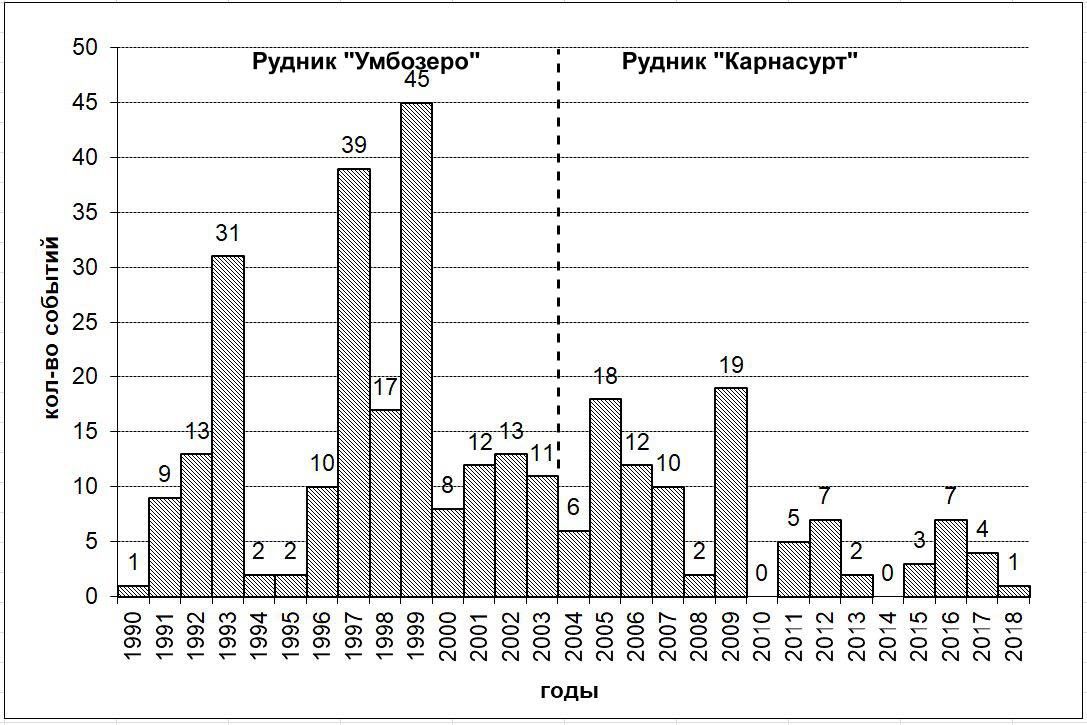 Гистограмма распределения сейсмических событий (М>1)
в Ловозерском массиве
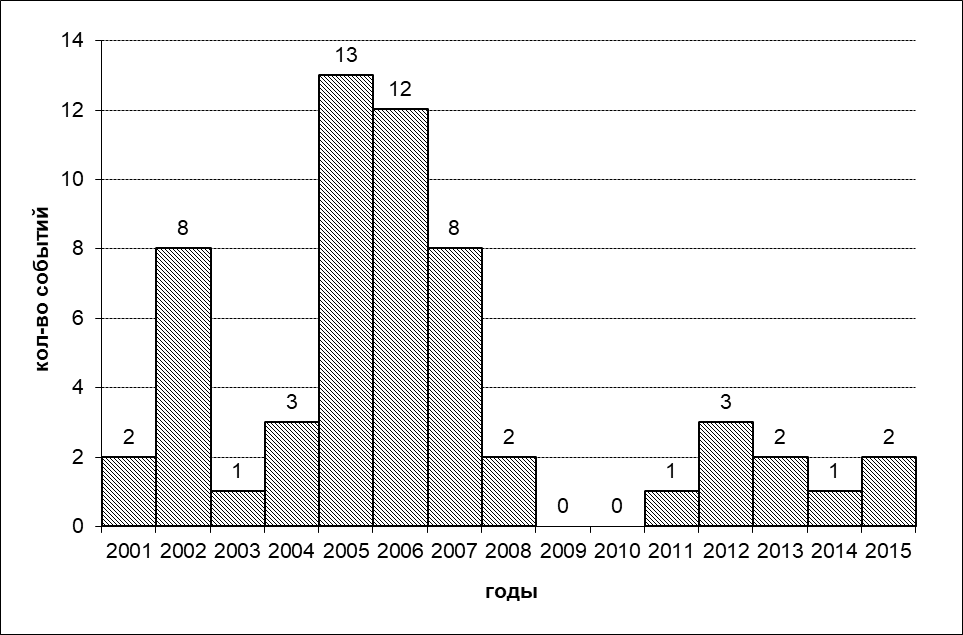 Гистограмма распределения сейсмических событий (М>1)
на руднике «Карнасурт»
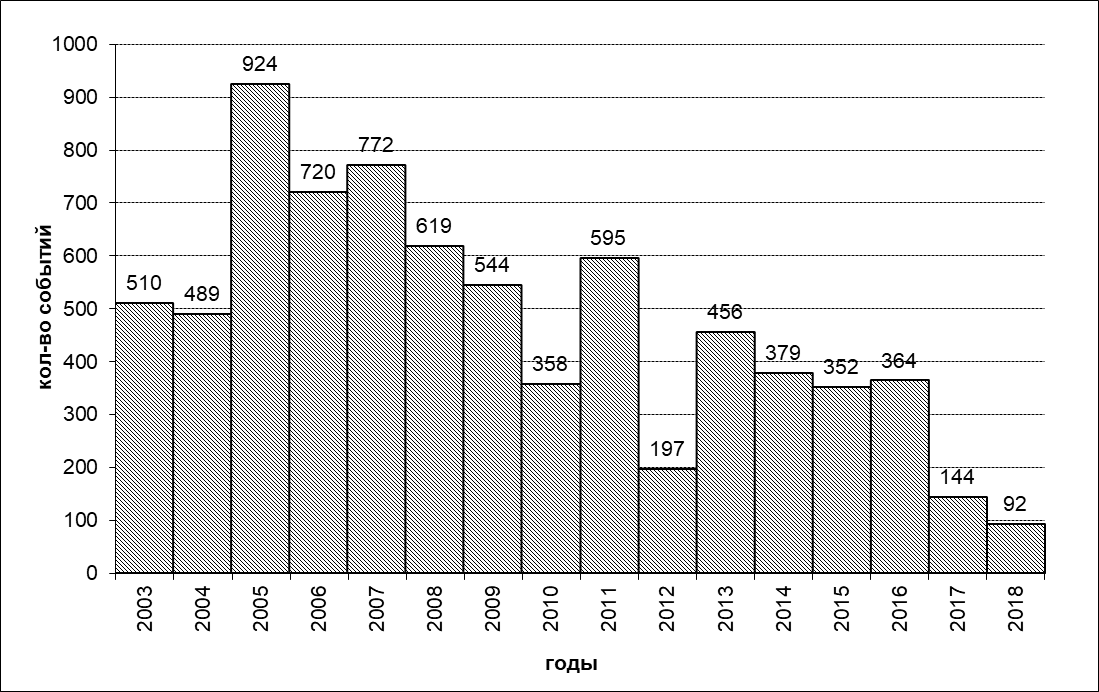 Гистограмма распределения слабых сейсмических событий
на руднике «Карнасурт»
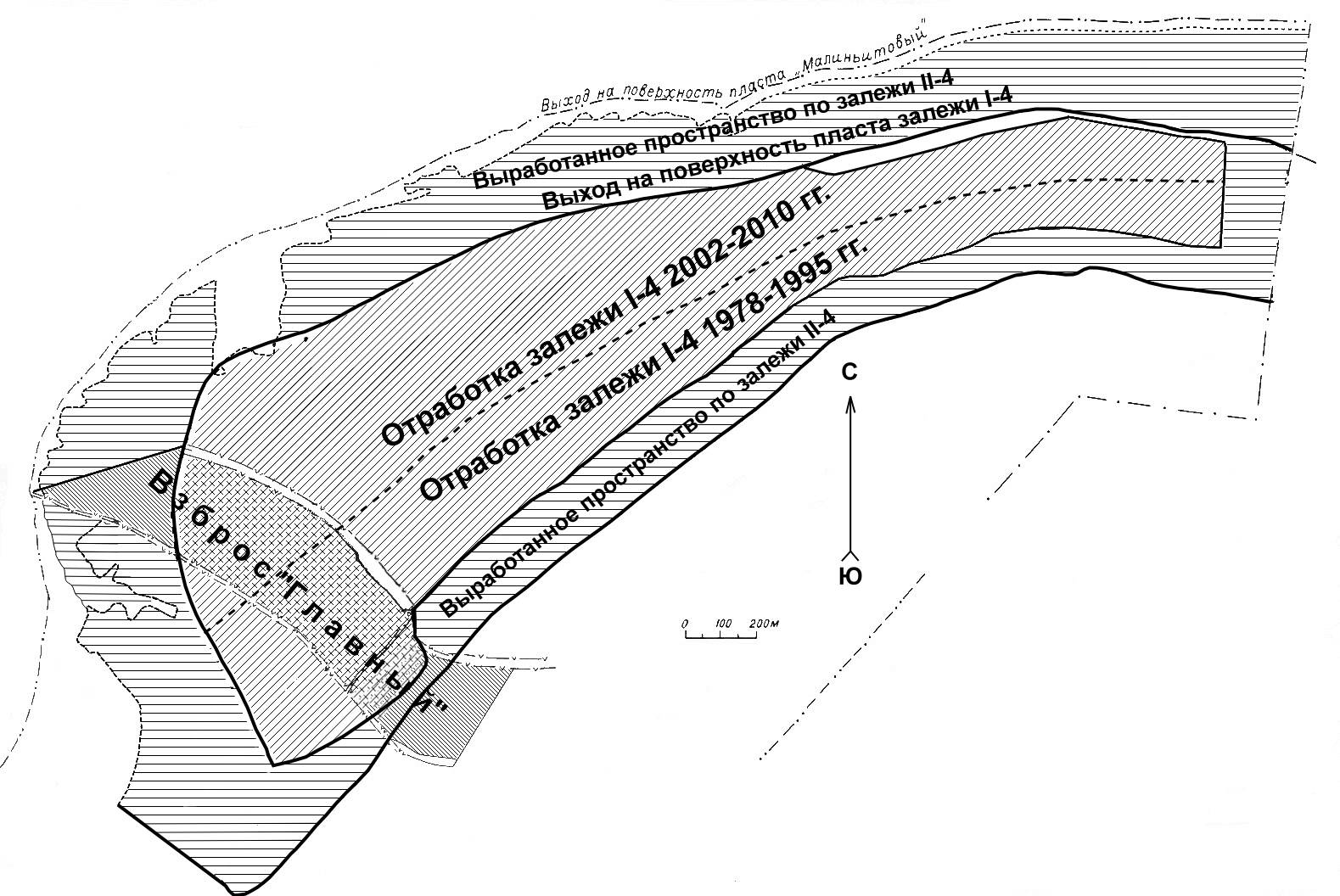 Пространственная схема надработки залежей на руднике «Карнасурт»
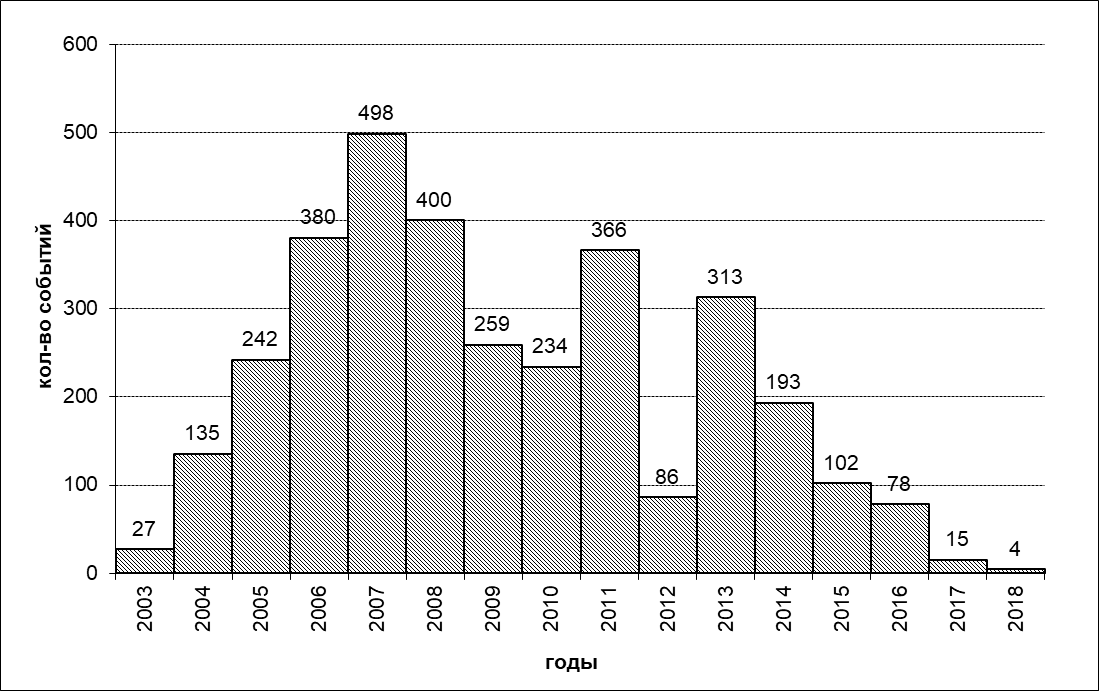 Гистограмма распределения слабых сейсмических событий на верхней
рудной залежи I-4
Заключение

	Установлено, что техногенная сейсмичность на Ловозерском месторождении является чисто триггерной, обусловленной горными работами по эксплуатации лопаритовых руд. Сейсмичность возникает при одновременной отработке сближенных залежей в том случае, когда концентрации гравитационно-тектонических напряжений от каждой из отрабатываемых залежей накладываются друг на друга. Уровень сейсмичности и проявлений горного давления на сближенных залежах зависит, главным образом, от следующих факторов:
	1) величины максимальных гравитационно-тектонических напряжений в массиве;
	2) расстояния между сближенными залежами и площади отработки по каждой из них;
	3) выемочной мощности каждой из залежей.
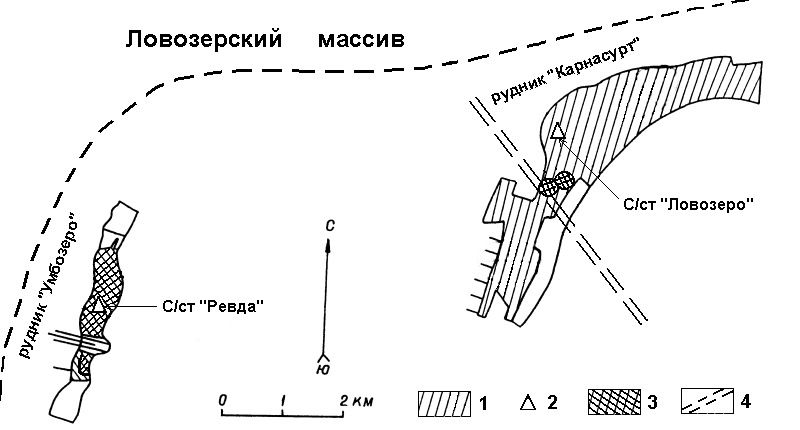 Схема расположения рудников «Карнасурт» и «Умбозеро» в Ловозерском
массиве (1 – выработанное пространство рудников; 2 – сейсмостанции;
3 – очаги горно‑тектонических ударов в выработках рудников;
4 – тектонический разлом)